Environmental & Natural Resources
Reptiles/Amphibians
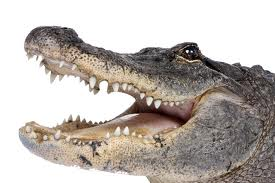 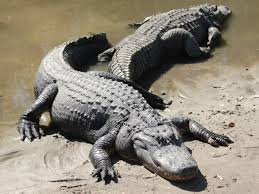 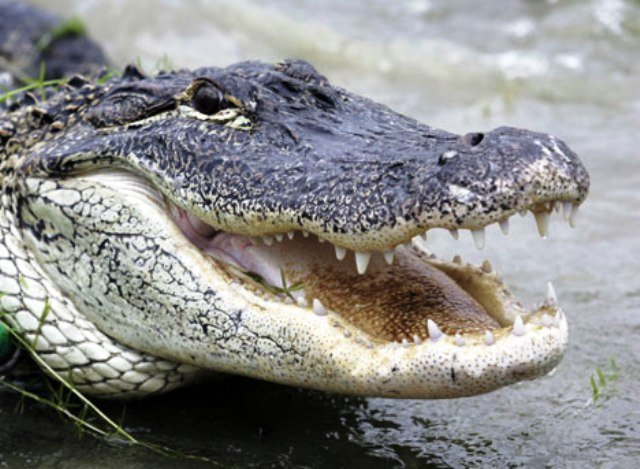 Alligator
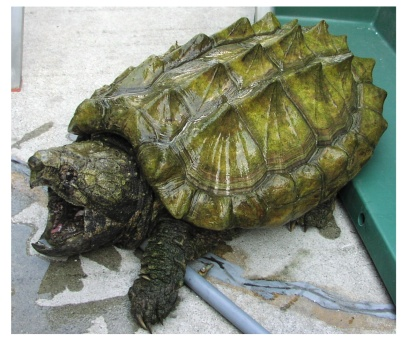 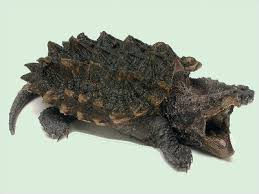 Alligator Snapping Turtle
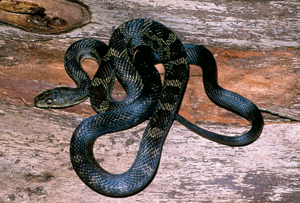 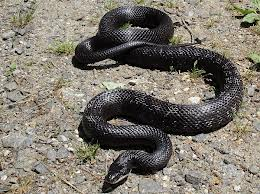 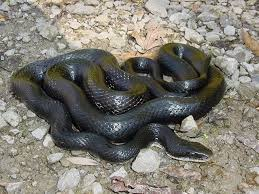 Black Rat Snake
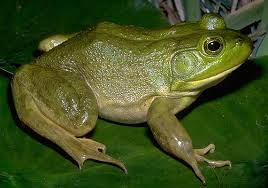 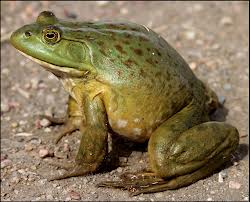 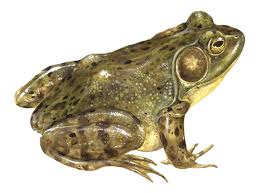 Bullfrog
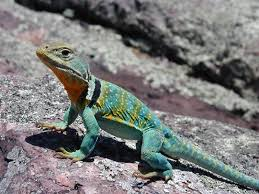 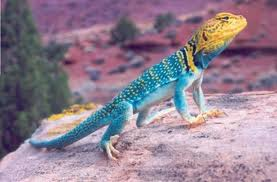 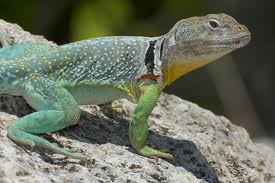 Collared Lizard
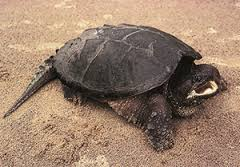 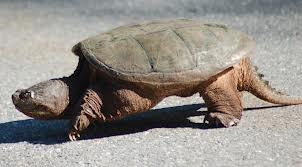 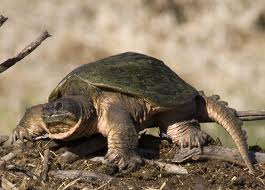 Common Snapping Turtle
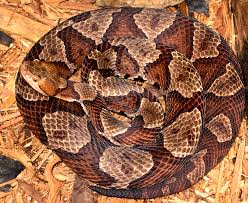 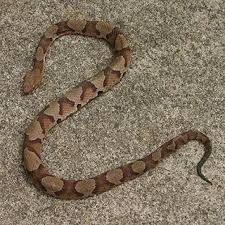 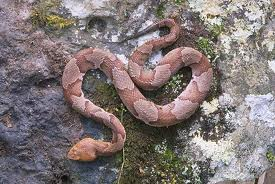 Copperhead Snake
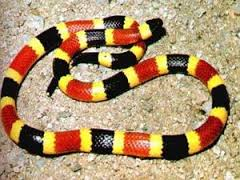 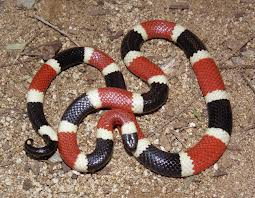 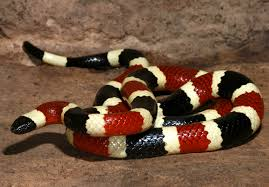 Coral Snake
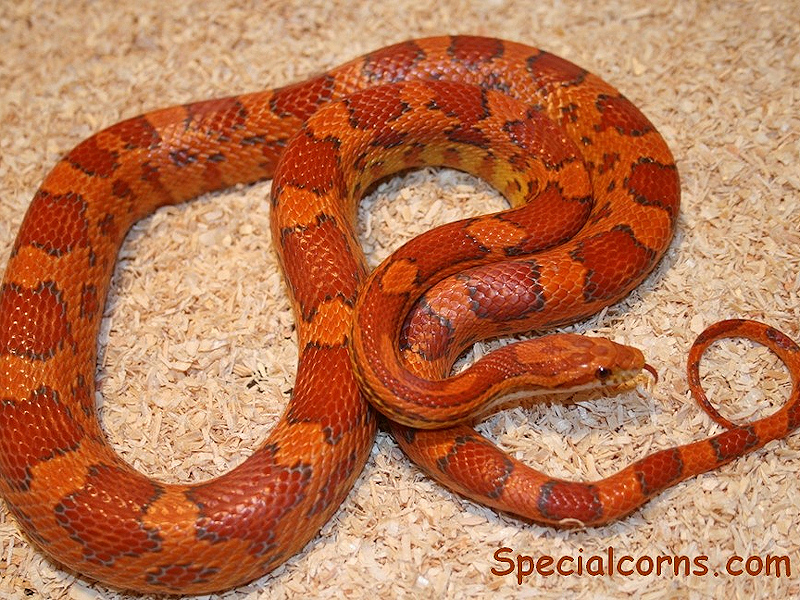 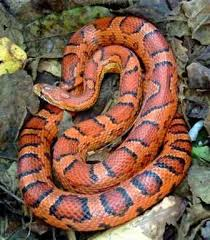 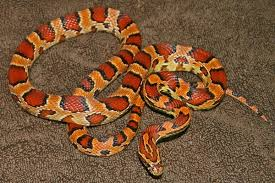 Corn Snake
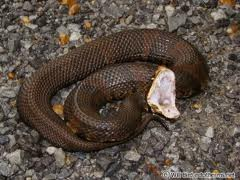 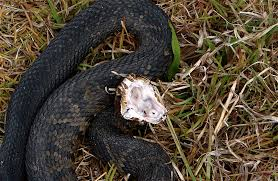 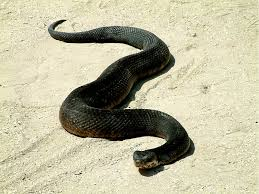 Cottonmouth
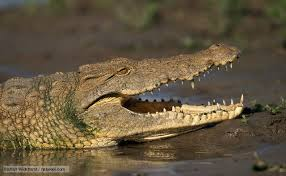 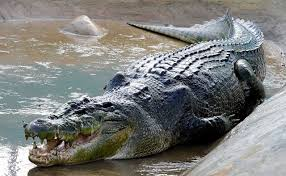 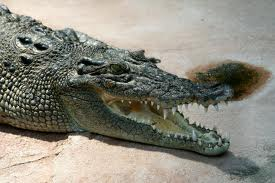 Crocodile
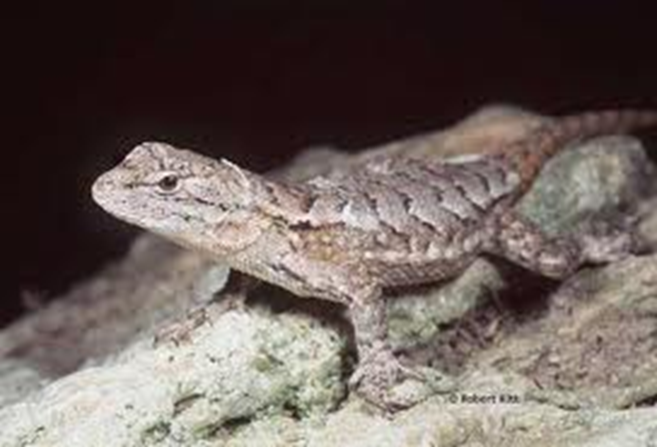 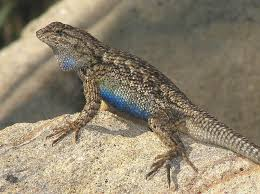 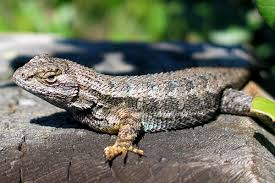 Fence Lizard
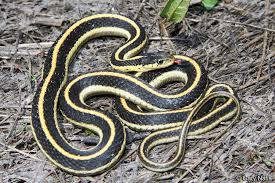 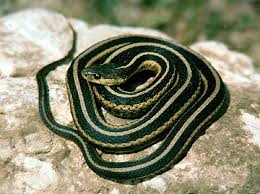 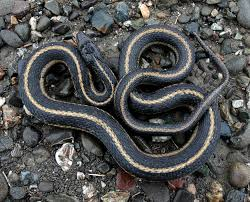 Garter Snake
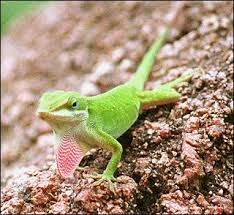 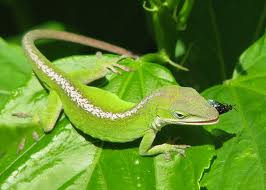 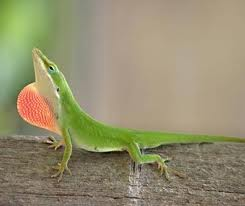 Green Anole Lizard
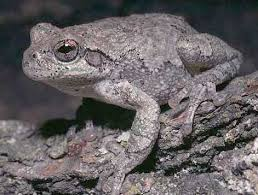 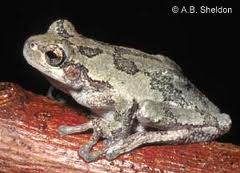 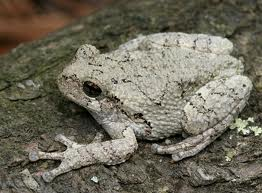 Gray Tree Frog
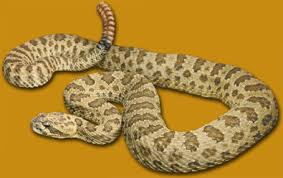 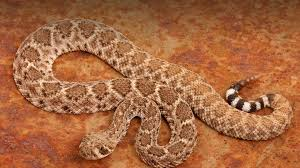 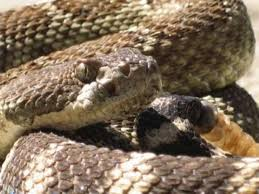 Rattlesnake
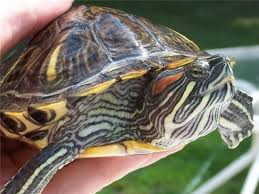 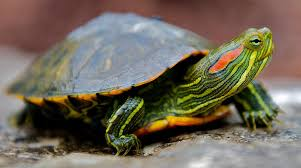 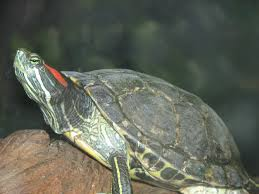 Red Eared Slider
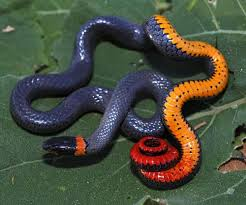 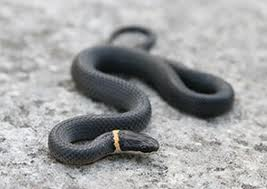 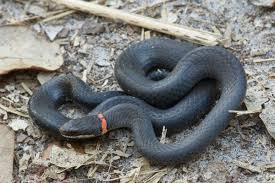 Ring Neck Snake
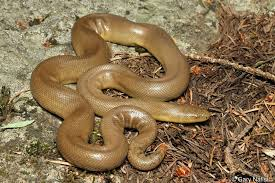 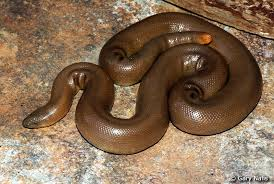 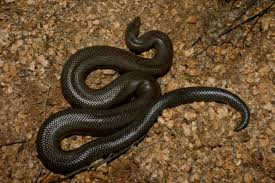 Rubber Boa Snake
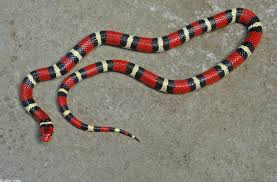 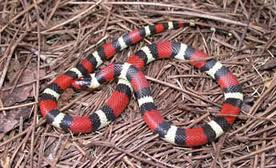 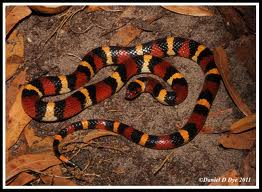 Scarlet King Snake
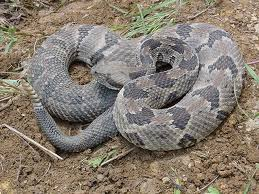 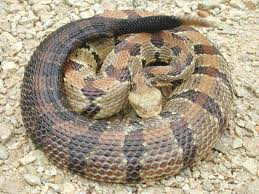 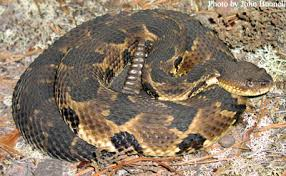 Timber Rattlesnake
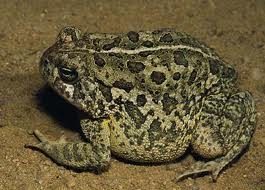 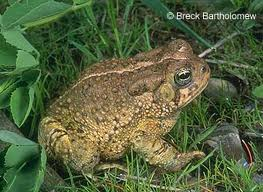 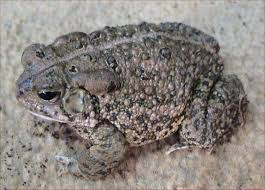 Woodhouse’s Toad